Timing-trigger-control distribution
General structure
Backend Interface Unit
Recovered Clock for FPGA fabric.
Lower jitter clock from jitter cleaner for GTH transceivers reference clock.
TTC Interleaved data stream
CHA ： Trigger accept
CHB ： Control command，like bunch counter reset
FIU Option 1： lpGBT-like
Data transceiver with fixed and“deterministic” latency for both up and down links 
Provide 40/80/160…/1280MHz synchronization clock



E-ports Groups
Bandwidth @ links
Up-link: 320Mb/s @ 24 links 
                  1280Mb/s @ 6 links
Down-link: 80Mb/s @ 16 links
                  320Mb/s @4 links
ASIC control: 80Mb/s
Slow control: 80Mb/s
FIU Option 2： Dedicated clock cable
Use near-detector clock fanout board (No or small radiation doses) 

Reduce the difficulty in handing clocks in lpGBT-like.
FIU Option 3： lpGBT-FPGA
FPGA used in small radiation doses region
To much cables into detector
Clock performance requirement: jitter 10ps rms for all?
Simplify types of elinks?
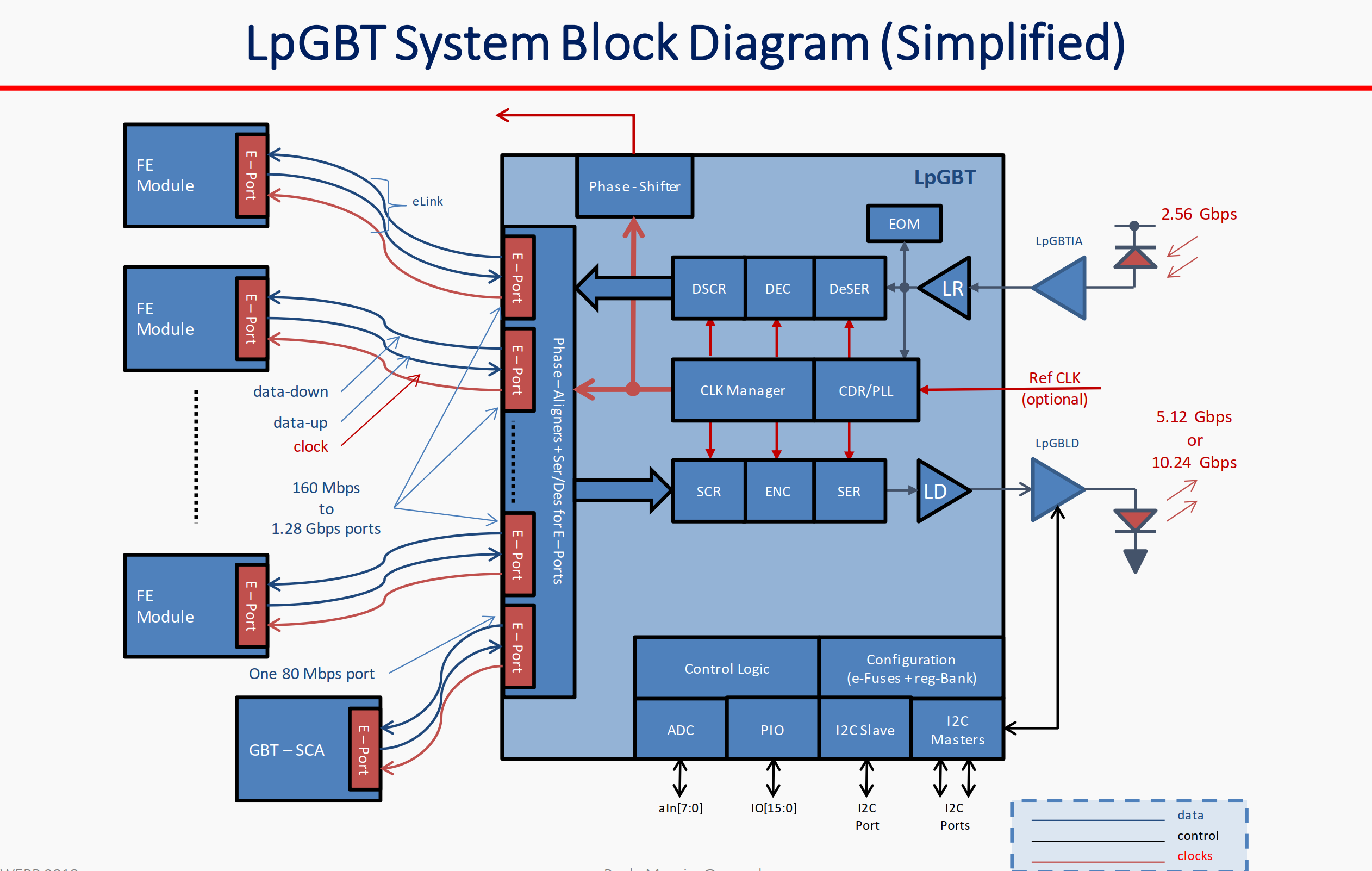 https://espace.cern.ch/GBT-Project/Talks/lpGBTtutorialTwepp20180927.pptx?Web=1